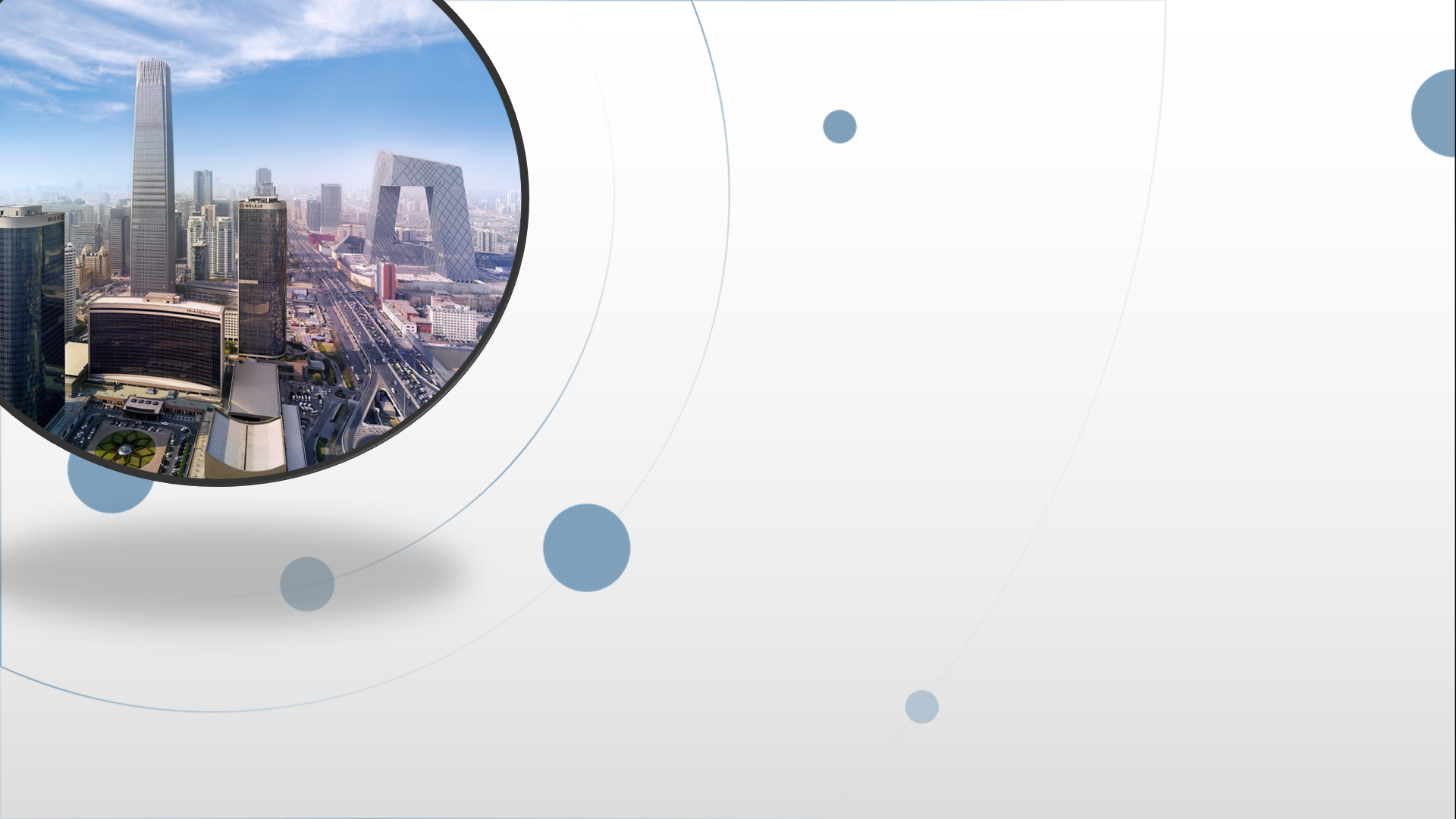 朝阳区线上课堂·高一年级数学
三角恒等变换
北京市东方德才学校 熊月琴
三角恒等变换需要用到的主要知识
三角函数的定义
同角三角函数的基本关系
诱导公式
两角和与差的正弦、余弦、正切公式（辅助角公式）
二倍角公式（降幂公式）
在三角恒等变换中要选择好解题的突破口，即在变换中把握好“三看”
一看角的差异
二看函数名称的异同
三看式子的结构特点
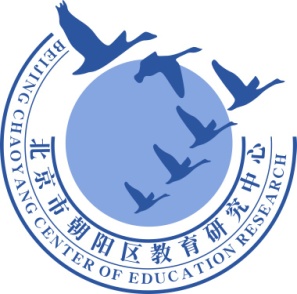 谢谢您的观看
北京市朝阳区教育研究中心  制作